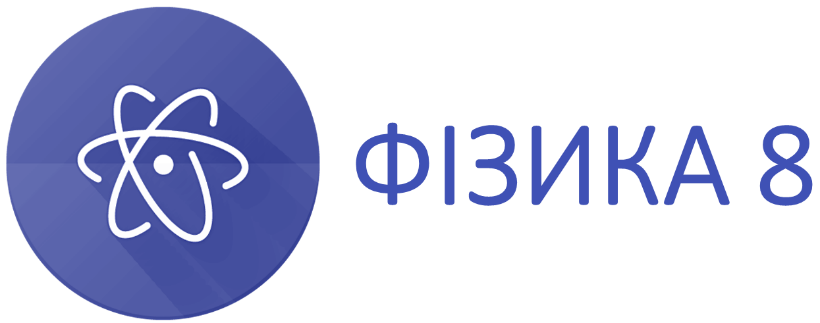 УРОК 39
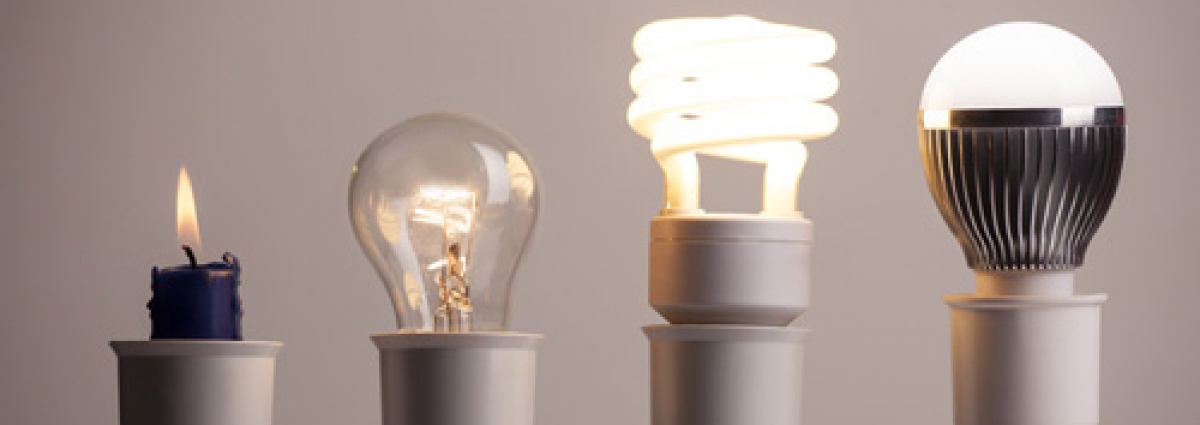 Електричний струм. Дії електричного струму
www.fizikanova.com.ua
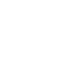 Проблемні питання
Сьогодні існує багато електричних побутових приладів
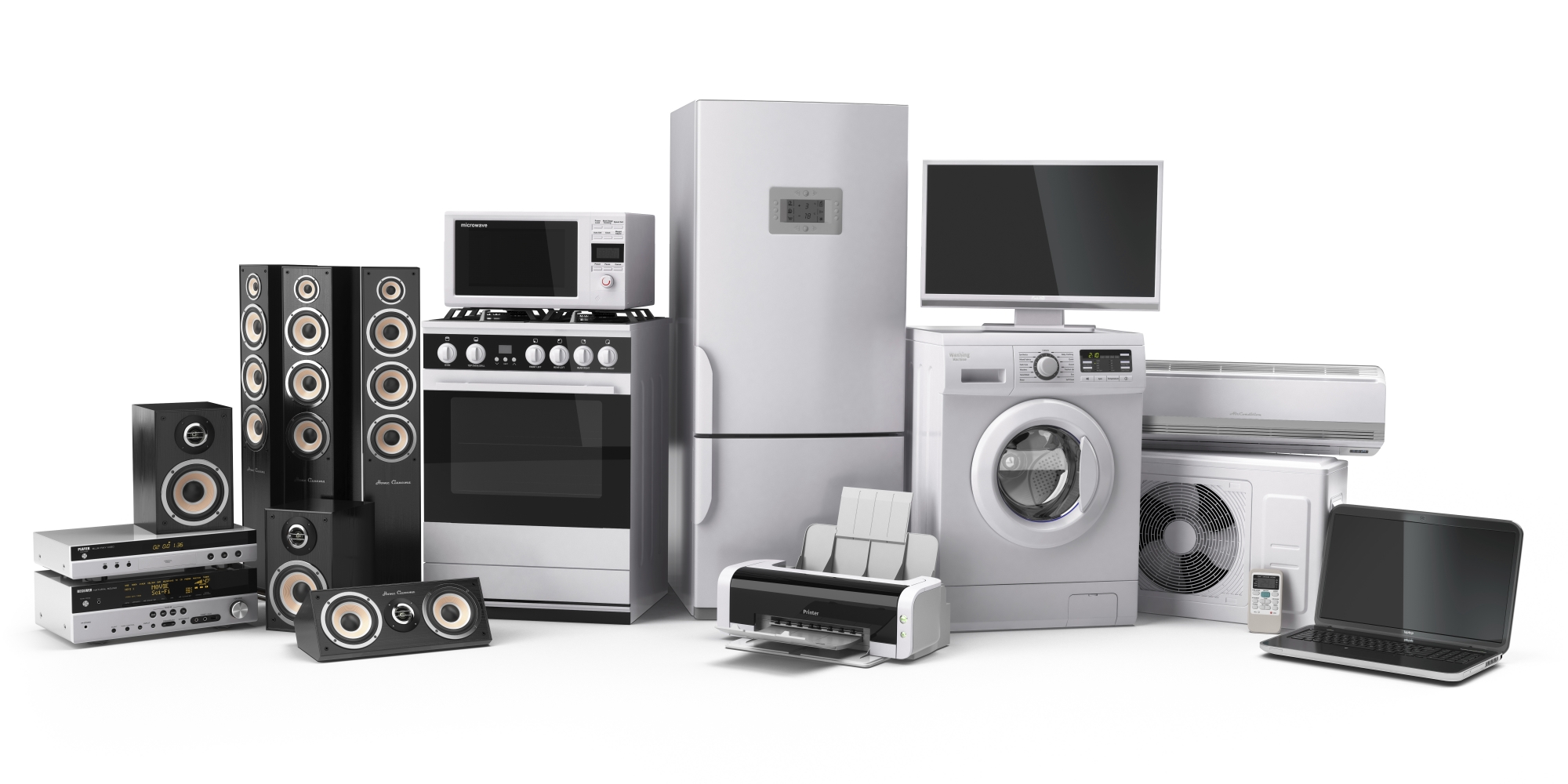 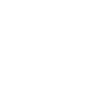 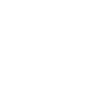 Проблемні питання
Чому ці прилади називають електричними?
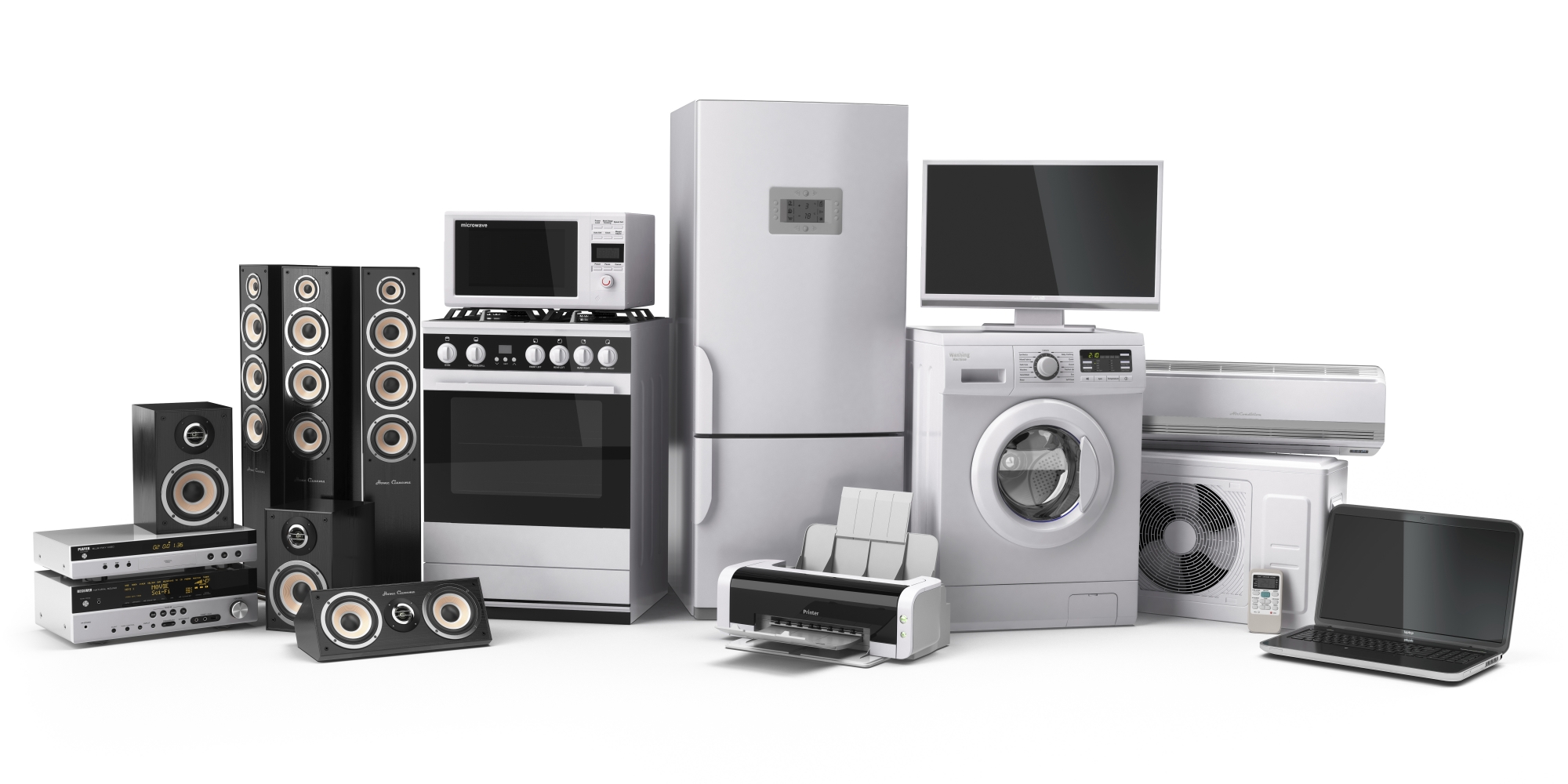 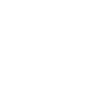 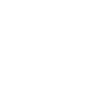 Проблемні питання
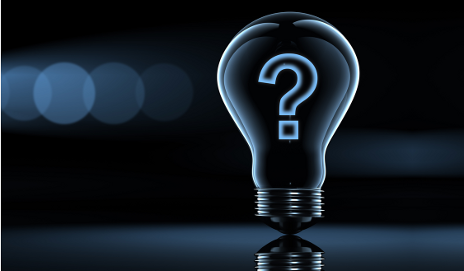 Що таке електричний струм?
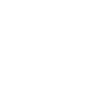 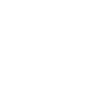 Електричний струм
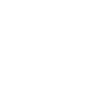 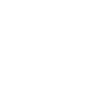 Електричний струм
Електричний струм – це напрямлений рух заряджених частинок
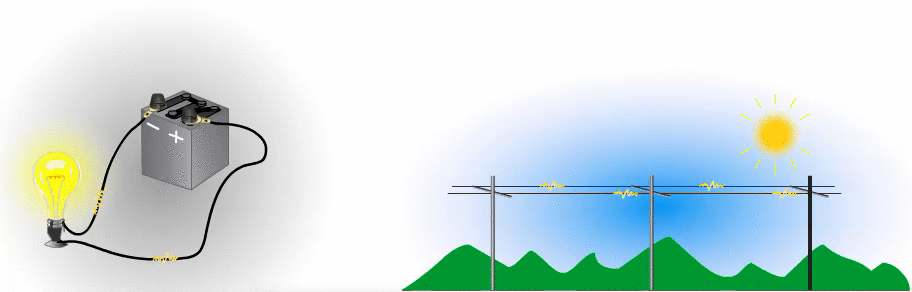 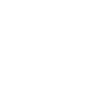 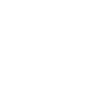 Електричний струм
Умови виникнення та існування електричного струму:
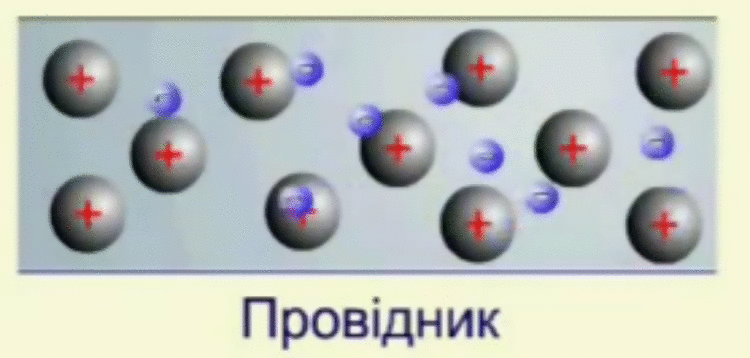 1. Наявність вільних заряджених частинок
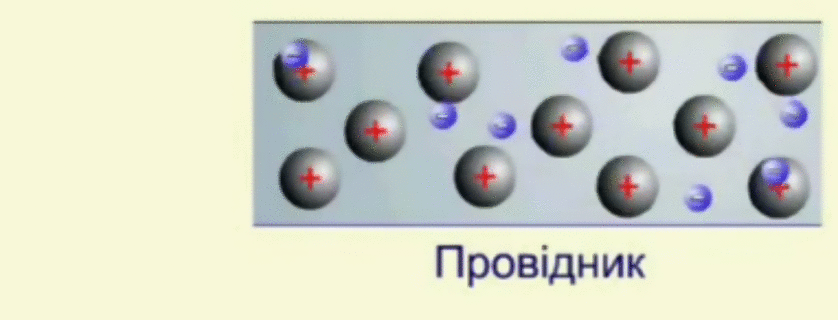 2. Наявність електричного поля
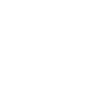 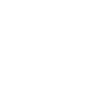 Провідники, діелектрики та напівпровідники
Речовини (здатність проводити електричний струм)
Напівпровідники
Провідники
Діелектрики
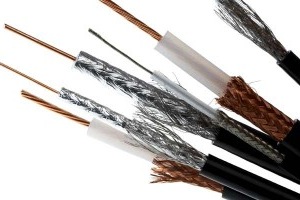 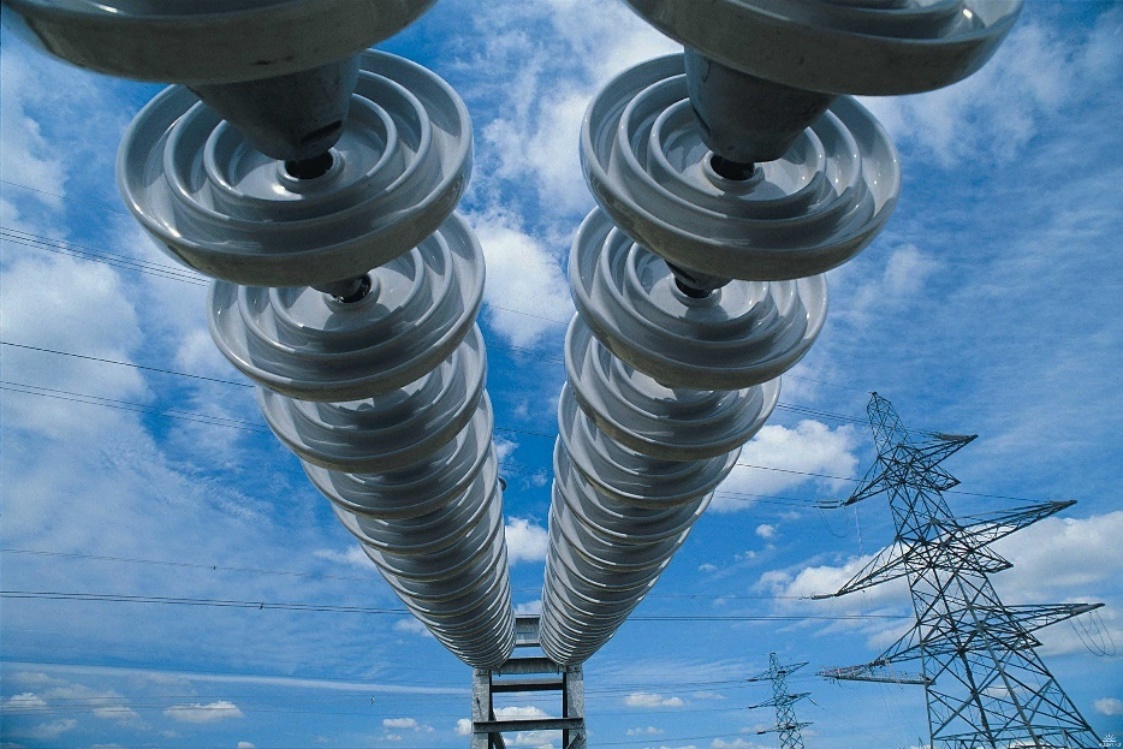 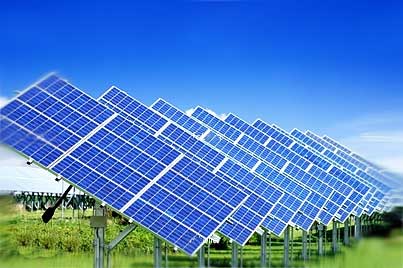 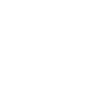 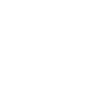 Провідники
Провідники – речовини та матеріали, які добре проводять електричний струм
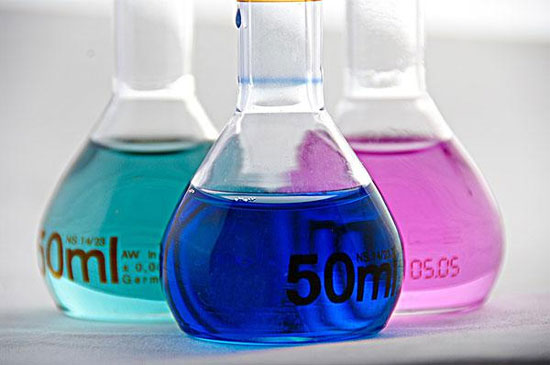 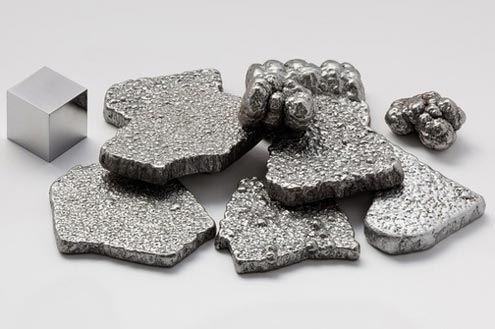 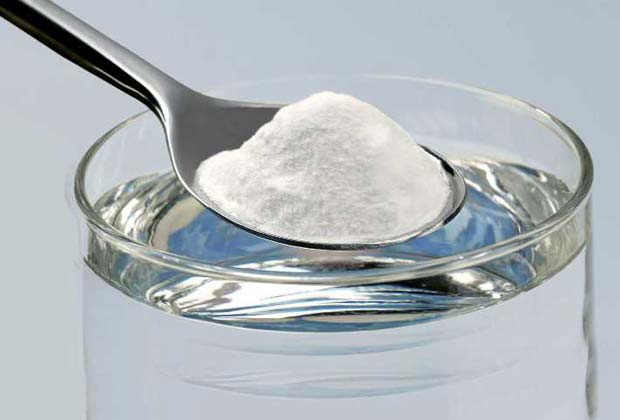 Розчини солей
Розчини кислот
Метали
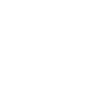 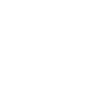 Провідники
Металевий провідник
Багато вільних заряджених частинок
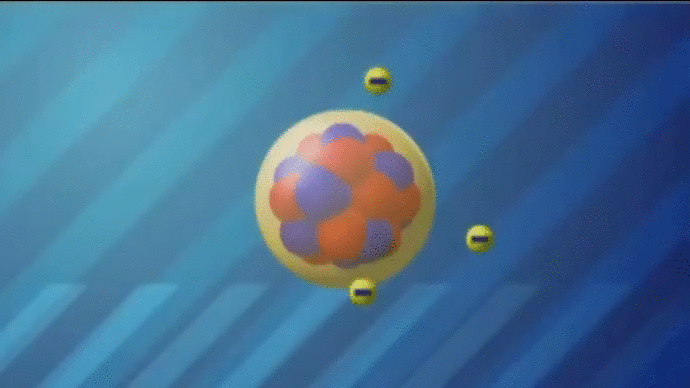 Висока електрична провідність
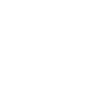 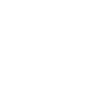 Провідники
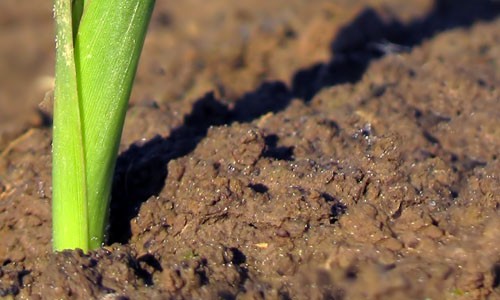 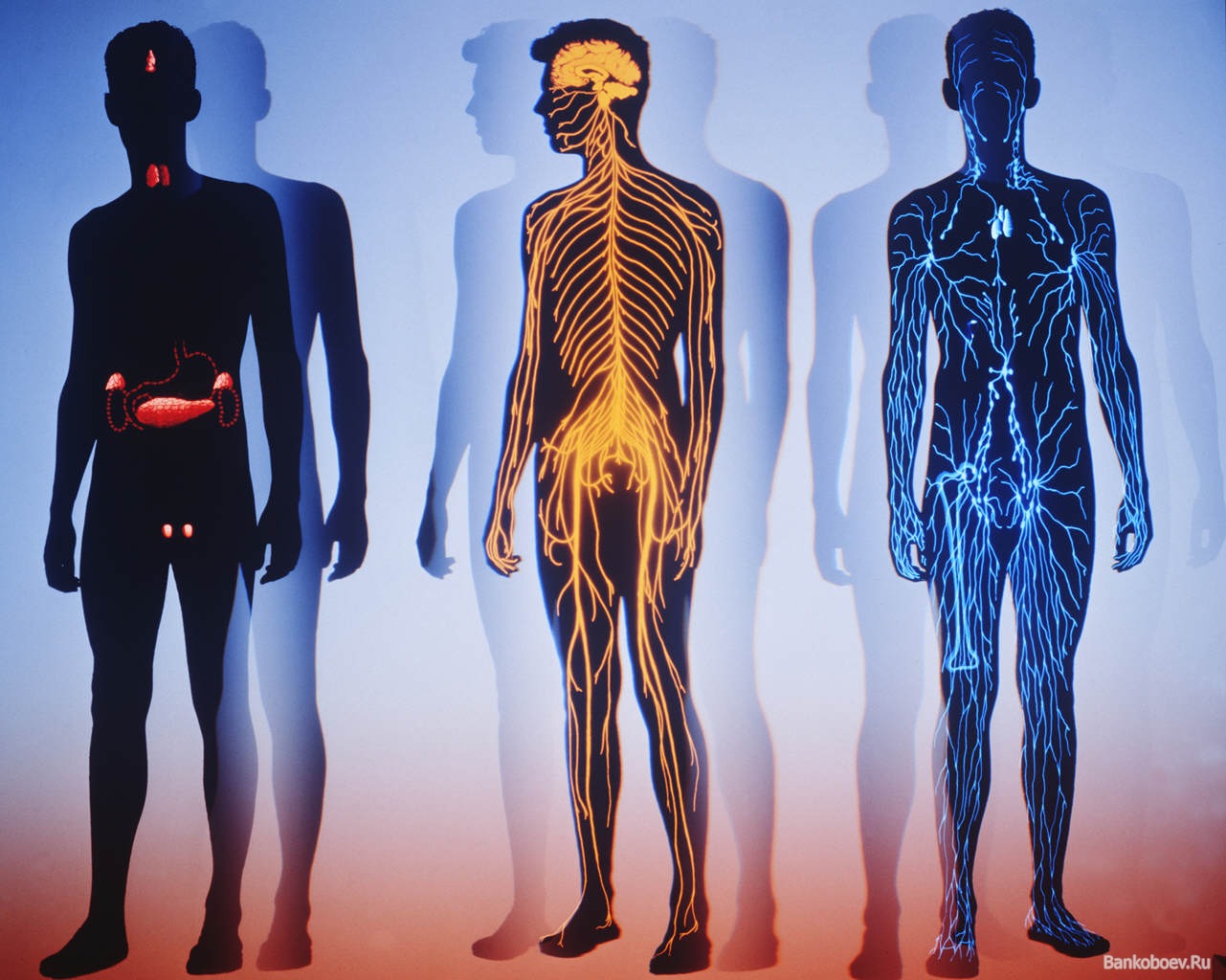 Волога земля
Тіло людини
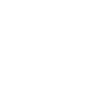 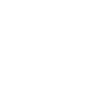 Діелектрики
Діелектрики – речовини та матеріали, які погано проводять електричний струм
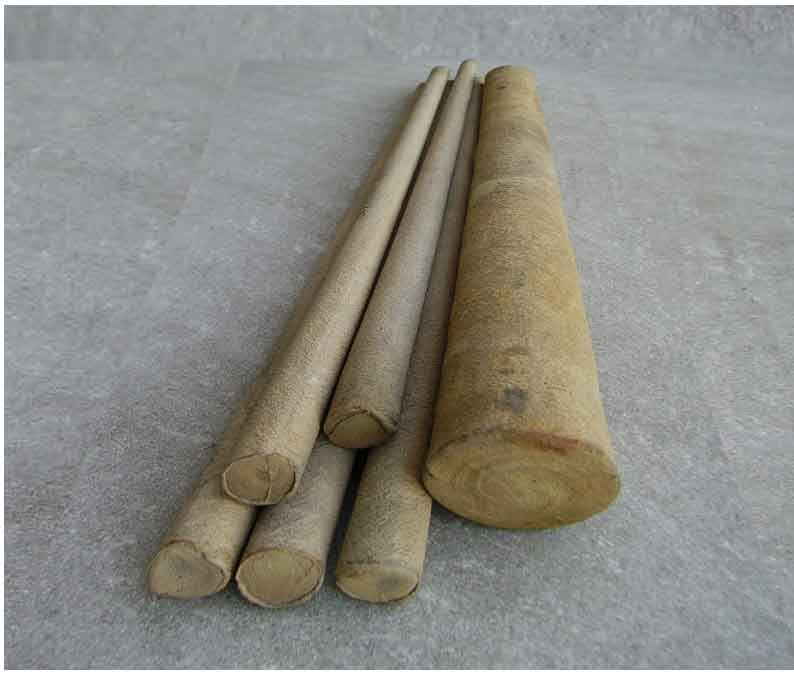 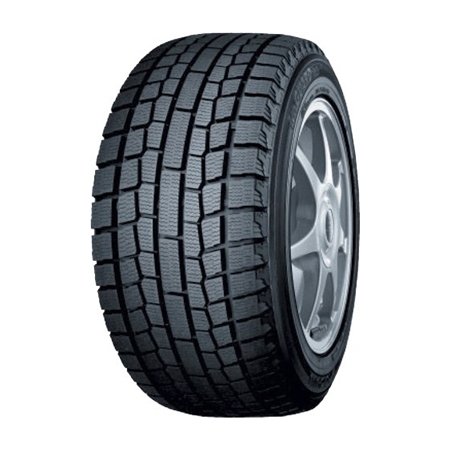 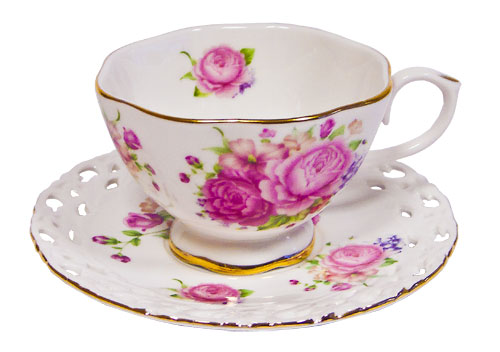 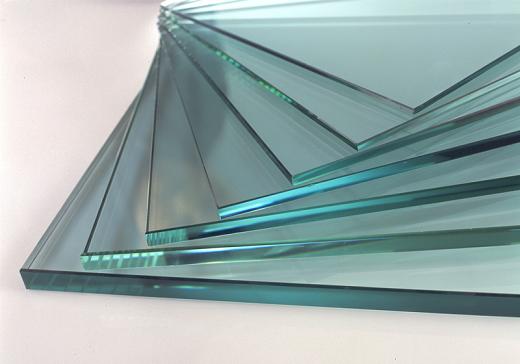 Гума
Скло
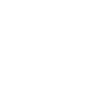 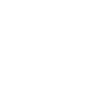 Ебоніт
Порцеляна
Діелектрики
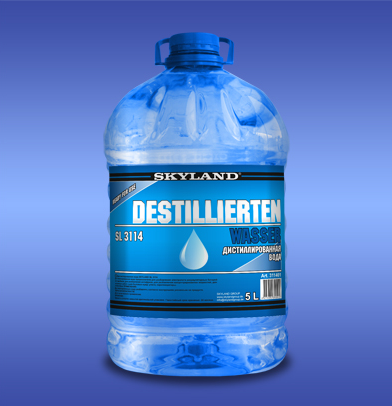 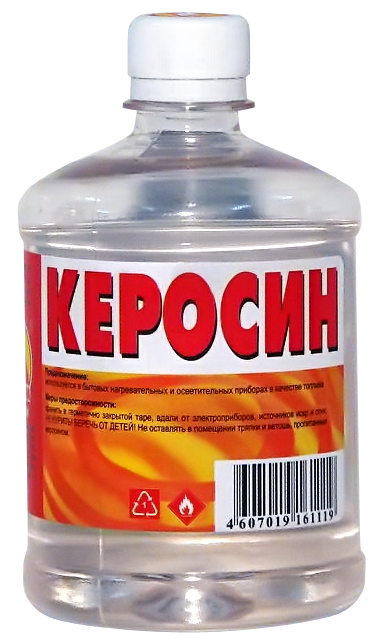 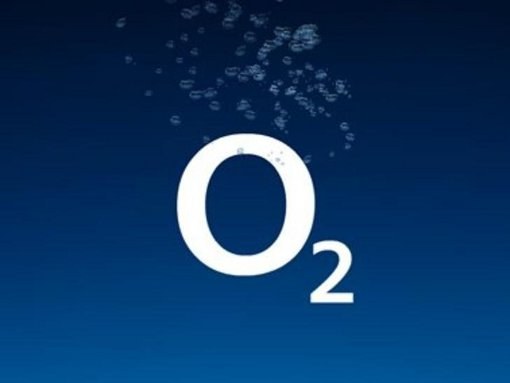 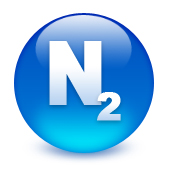 Дистильована вода
Кисень
Азот
Гас
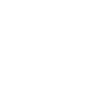 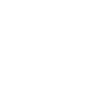 Діелектрики
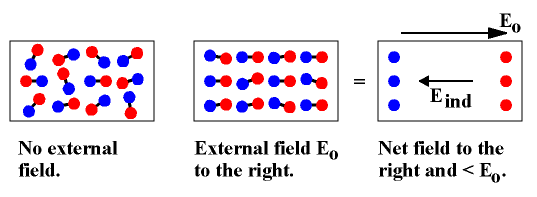 У діелектриках майже відсутні вільні заряджені частинки
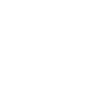 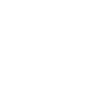 Провідники та діелектрики
Провідники та діелектрики
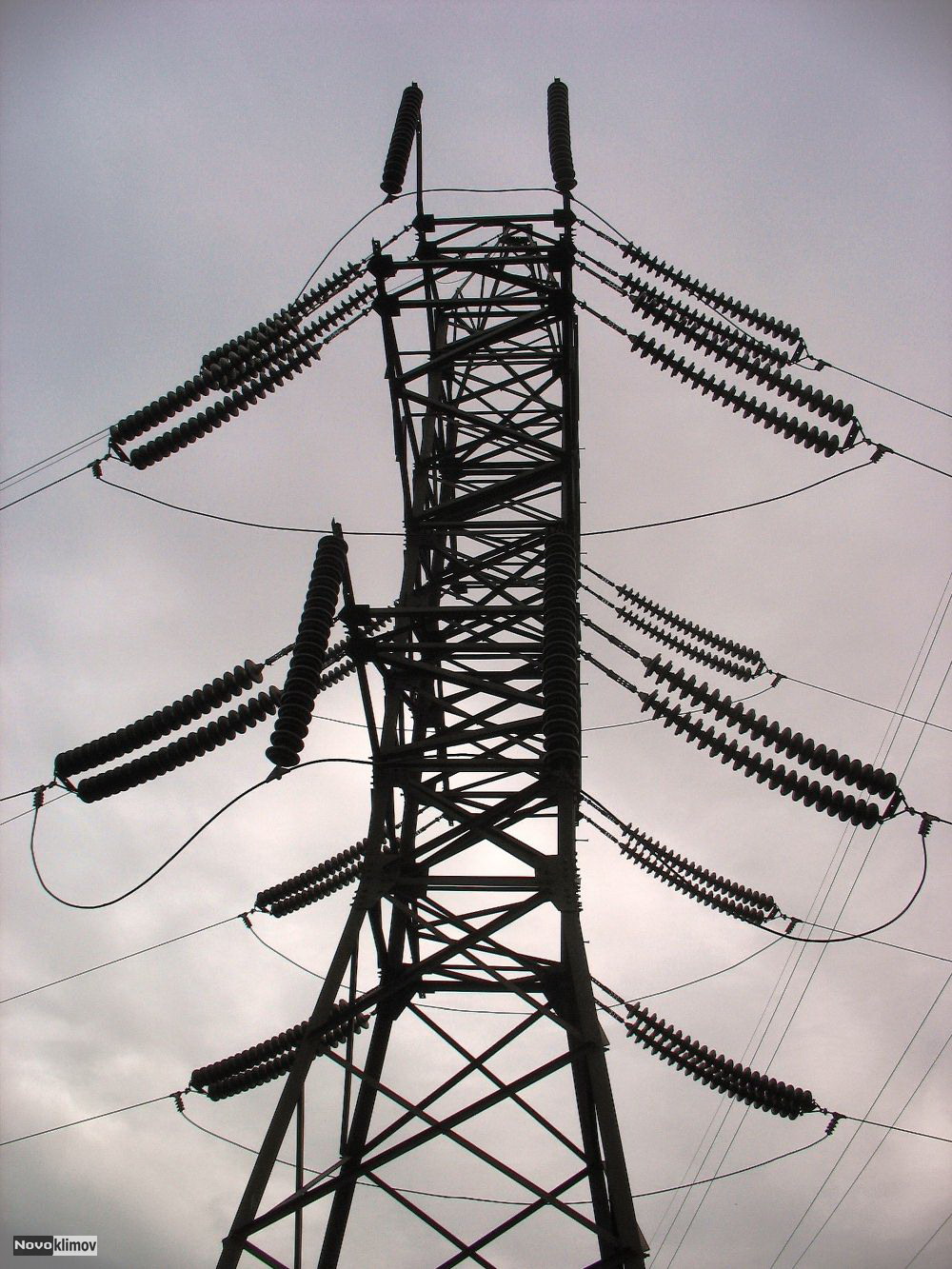 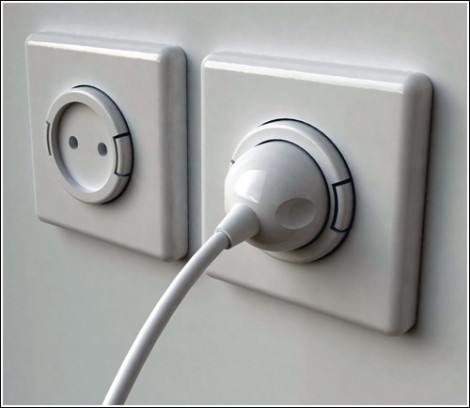 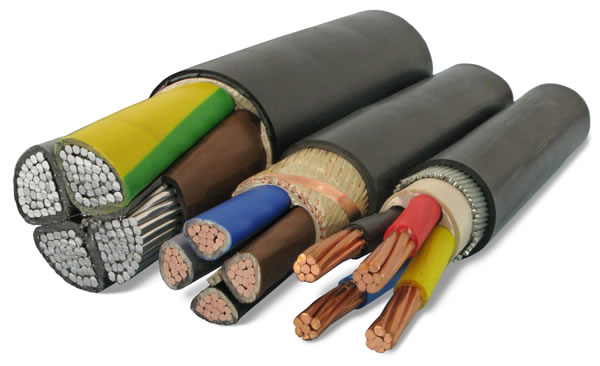 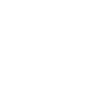 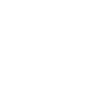 Напівпровідники
Напівпровідники – це речовини, які займають проміжне місце між провідниками та діелектриками
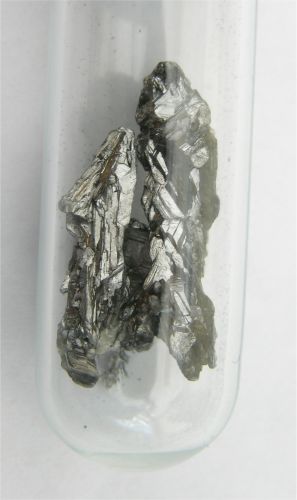 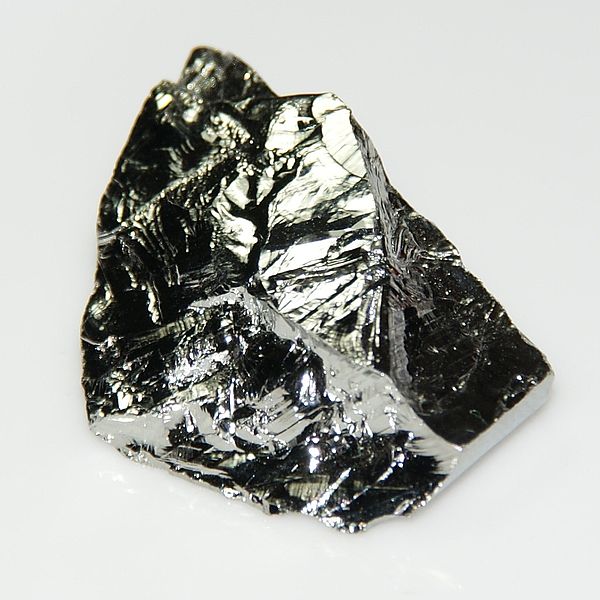 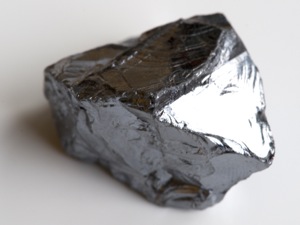 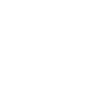 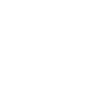 Германій
Кремній
Арсен
Напівпровідники
Погано проводять електричний струм
Підвищили температуру
Збільшили освітленість
З’являються вільні заряджені частинки
Добре проводять електричний струм
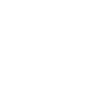 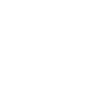 Напівпровідники
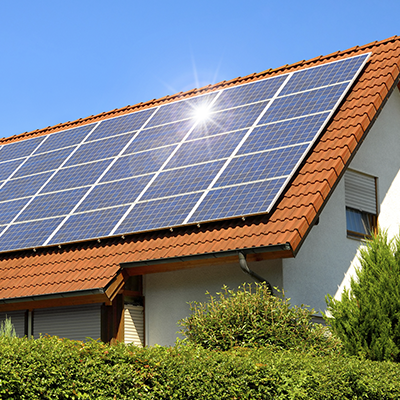 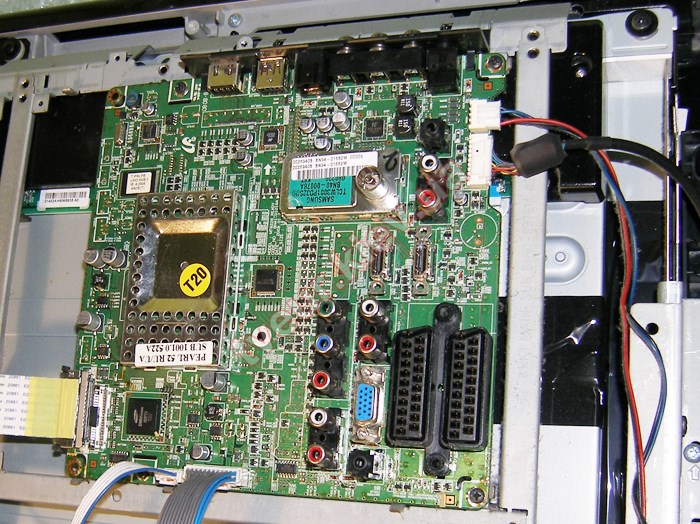 Радіоелектронна апаратура
Сонячні батареї
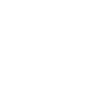 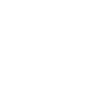 Питання класу
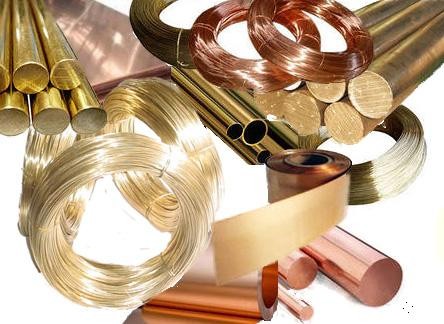 Чому метали добре проводять електричний струм?
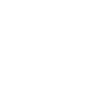 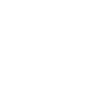 Питання класу
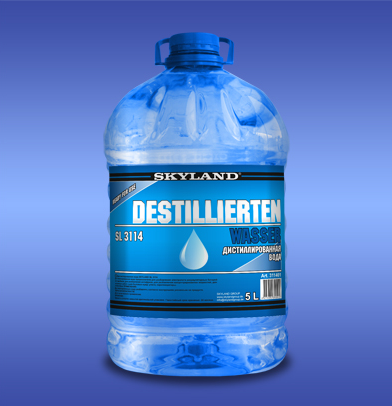 Чому дистильована вода практично не проводить електричний струм?
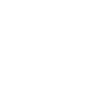 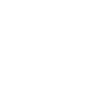 Питання класу
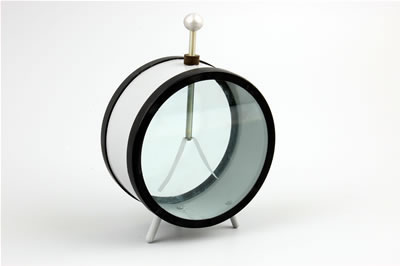 Чому важко зарядити електроскоп у вологій кімнаті?
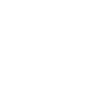 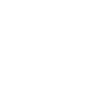 Питання класу
Яким вимогам має відповідати матеріал, з якого виготовляють розетки й вимикачі?
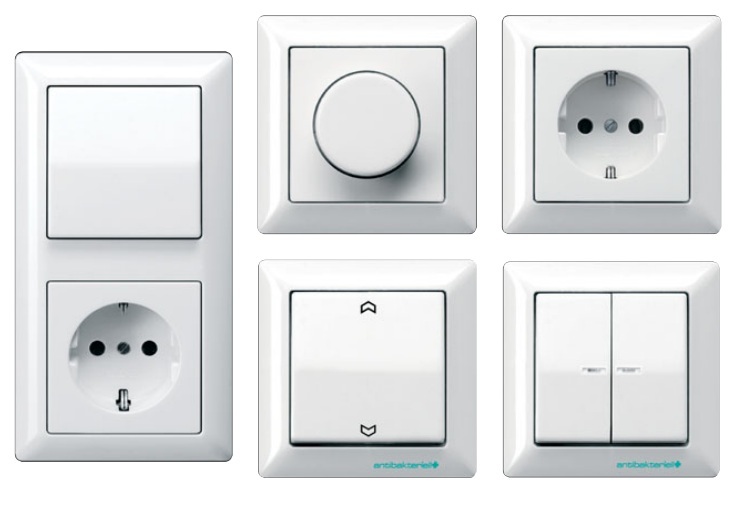 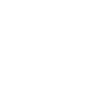 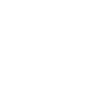 Питання класу
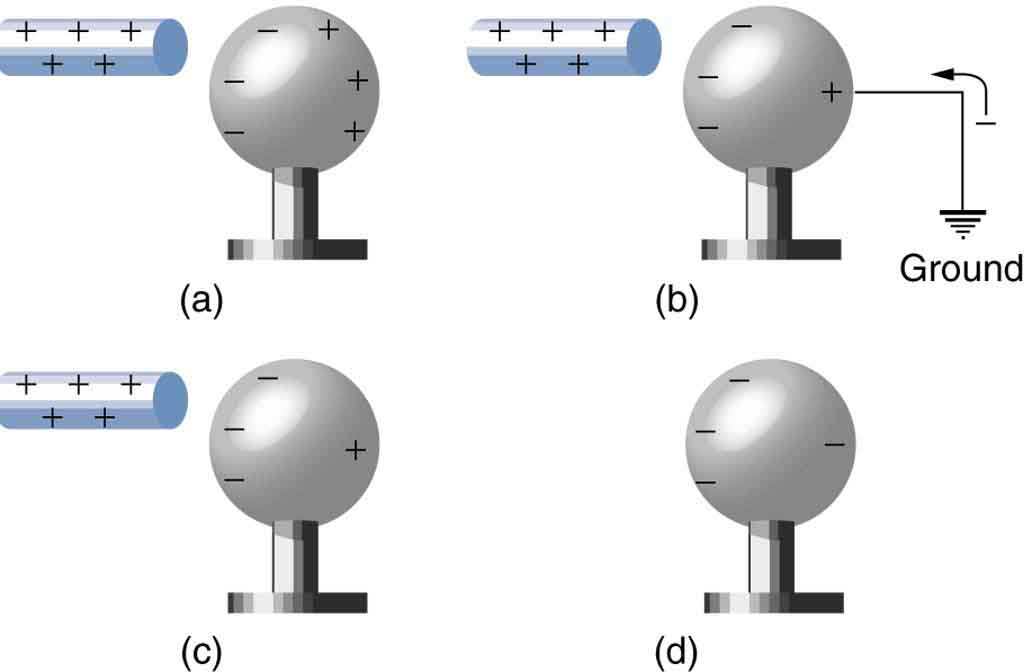 Чи виникає електричний струм при заземленні зарядженої металевої кульки?
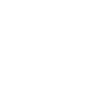 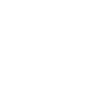 Питання класу
Чи рухаються заряджені частинки в провіднику, коли по ньому не йде електричний струм?
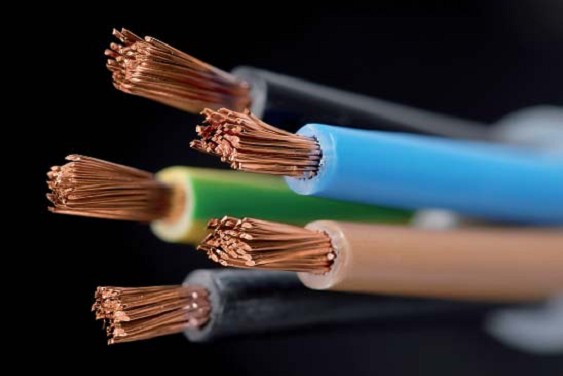 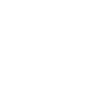 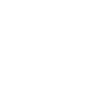 Питання класу
Чому радіоприймач, що внесли в теплу кімнату з морозу, рекомендується включати не раніше, ніж через 2 години?
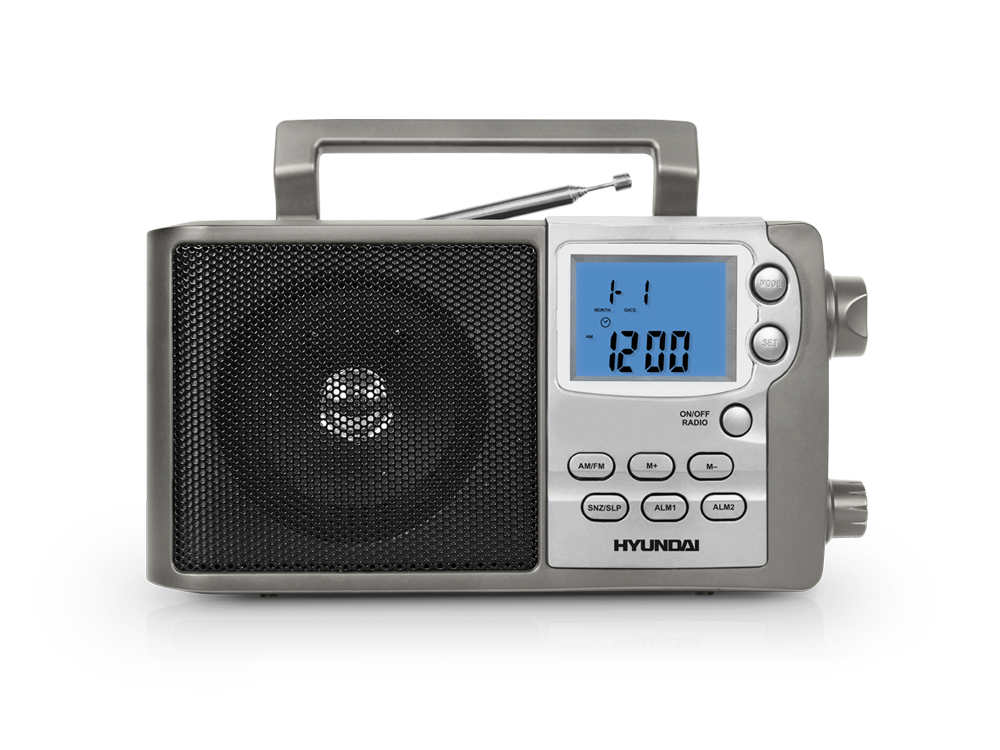 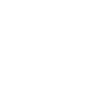 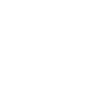 Дії електричного струму
Дії електричного струму
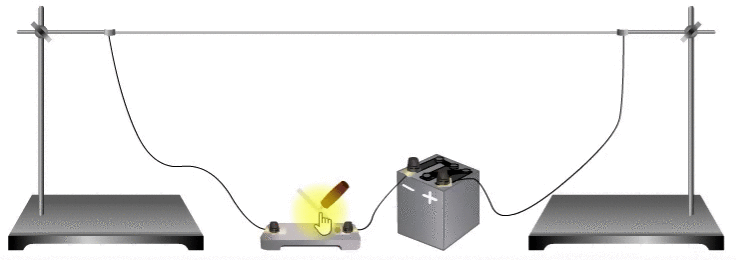 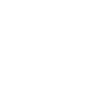 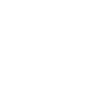 Теплова (нагрівання провідника)
Дії електричного струму
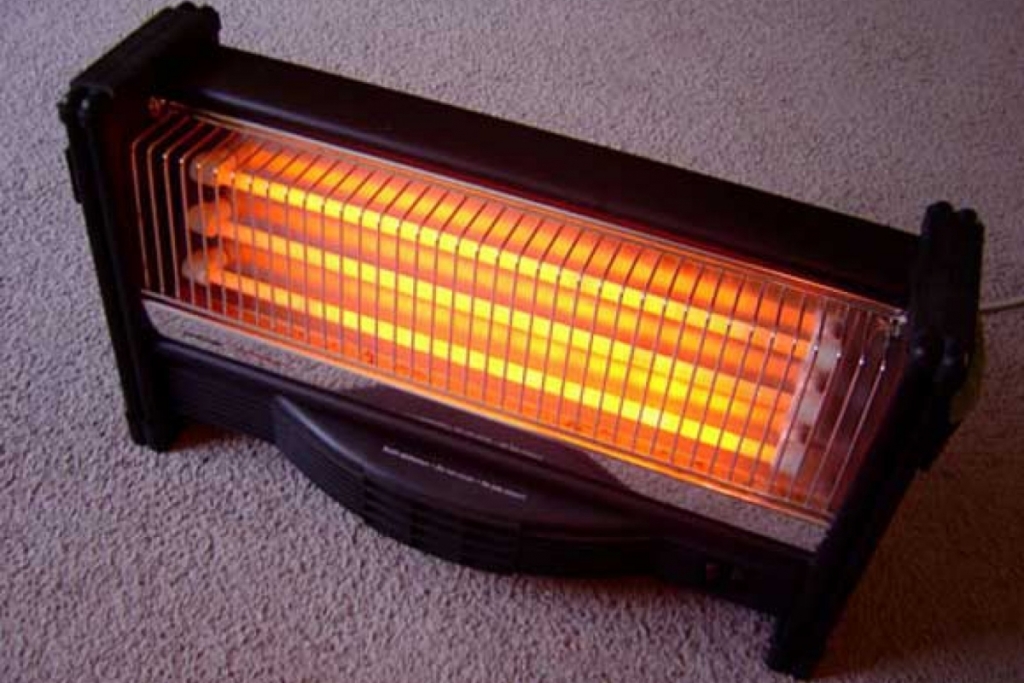 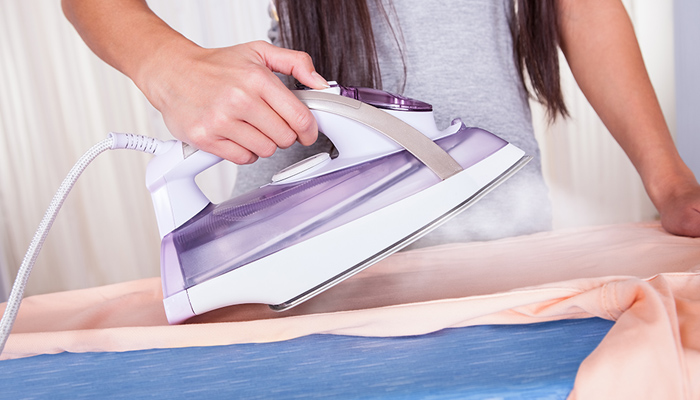 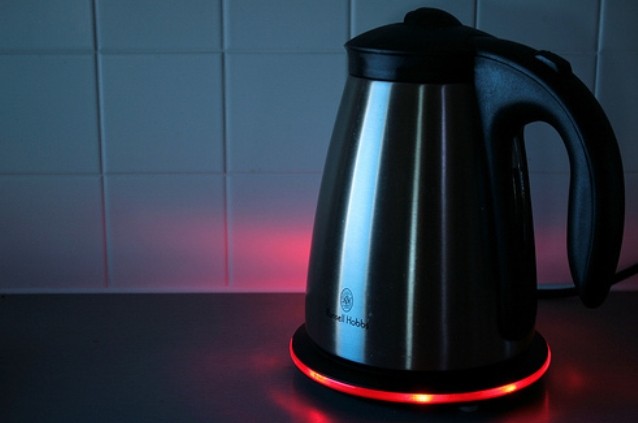 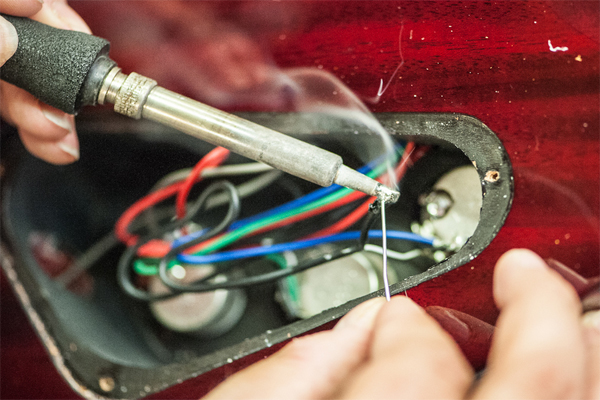 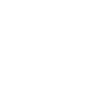 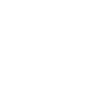 Теплова (нагрівання провідника)
Дії електричного струму
Дії електричного струму
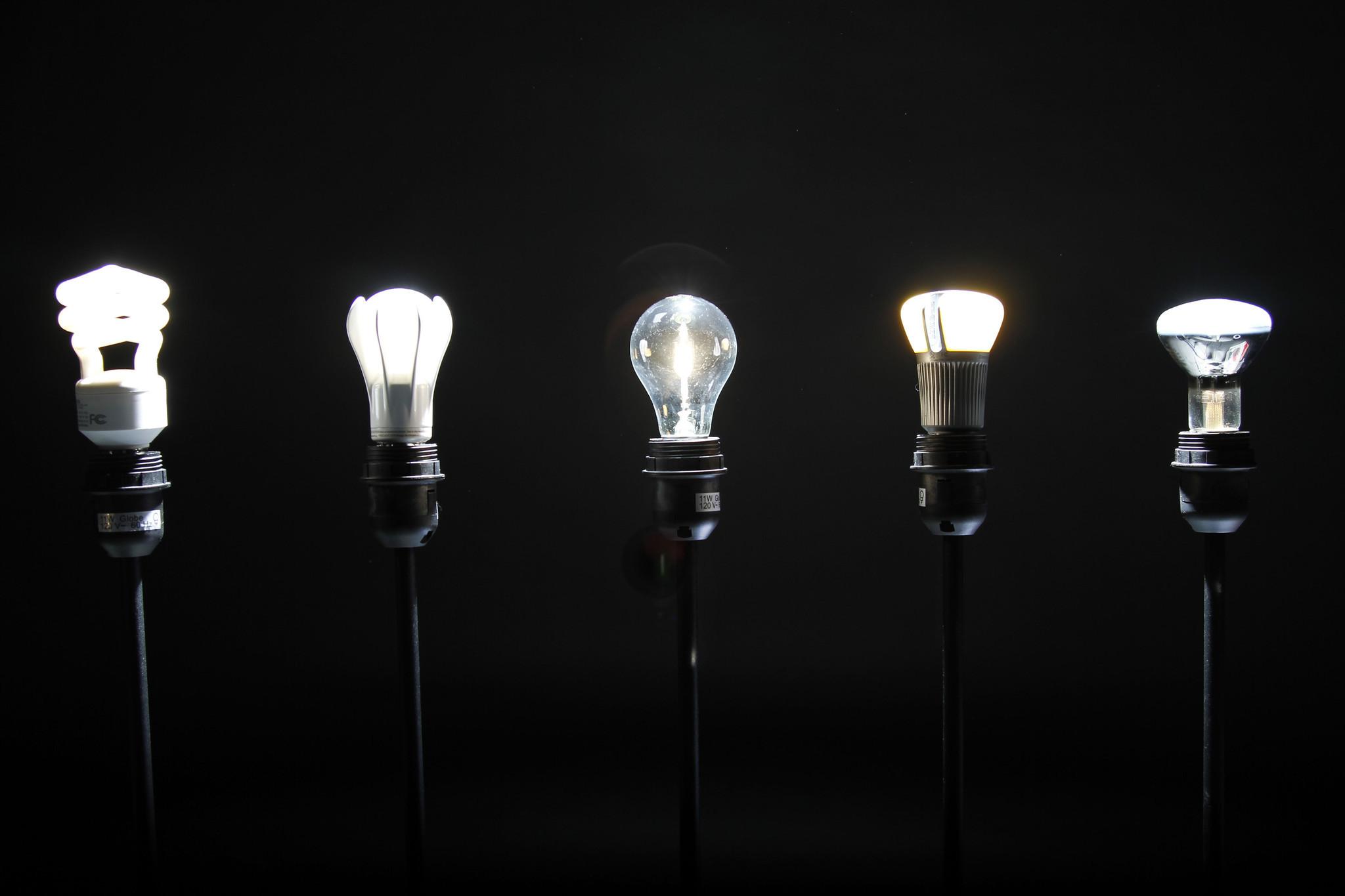 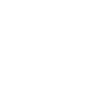 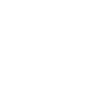 Світлова (перетворення на енергію світла)
Дії електричного струму
Дії електричного струму
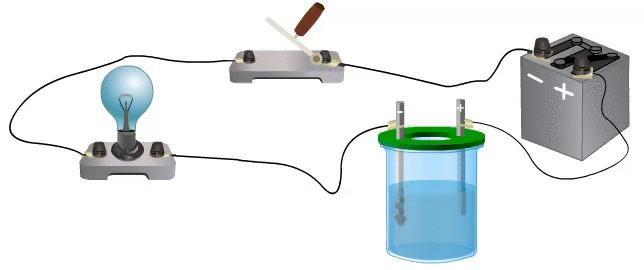 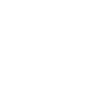 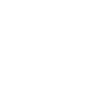 Хімічна (хімічне розкладання речовини)
Дії електричного струму
Дії електричного струму
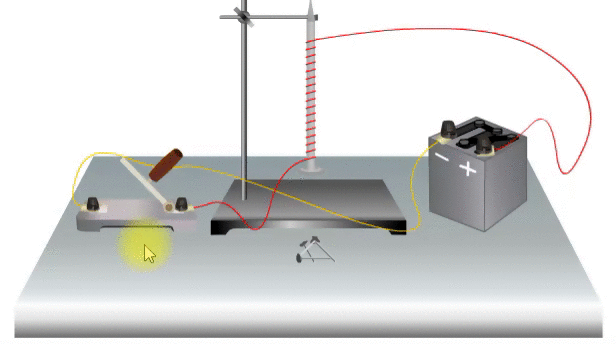 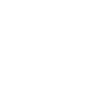 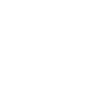 Магнітна (набуття магнітних властивостей)
Дії електричного струму
Дії електричного струму
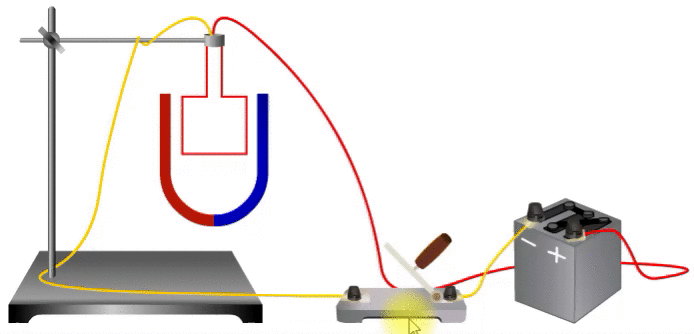 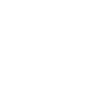 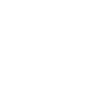 Магнітна (набуття магнітних властивостей)
Дії електричного струму
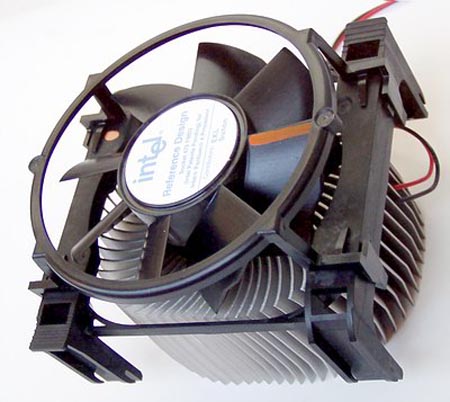 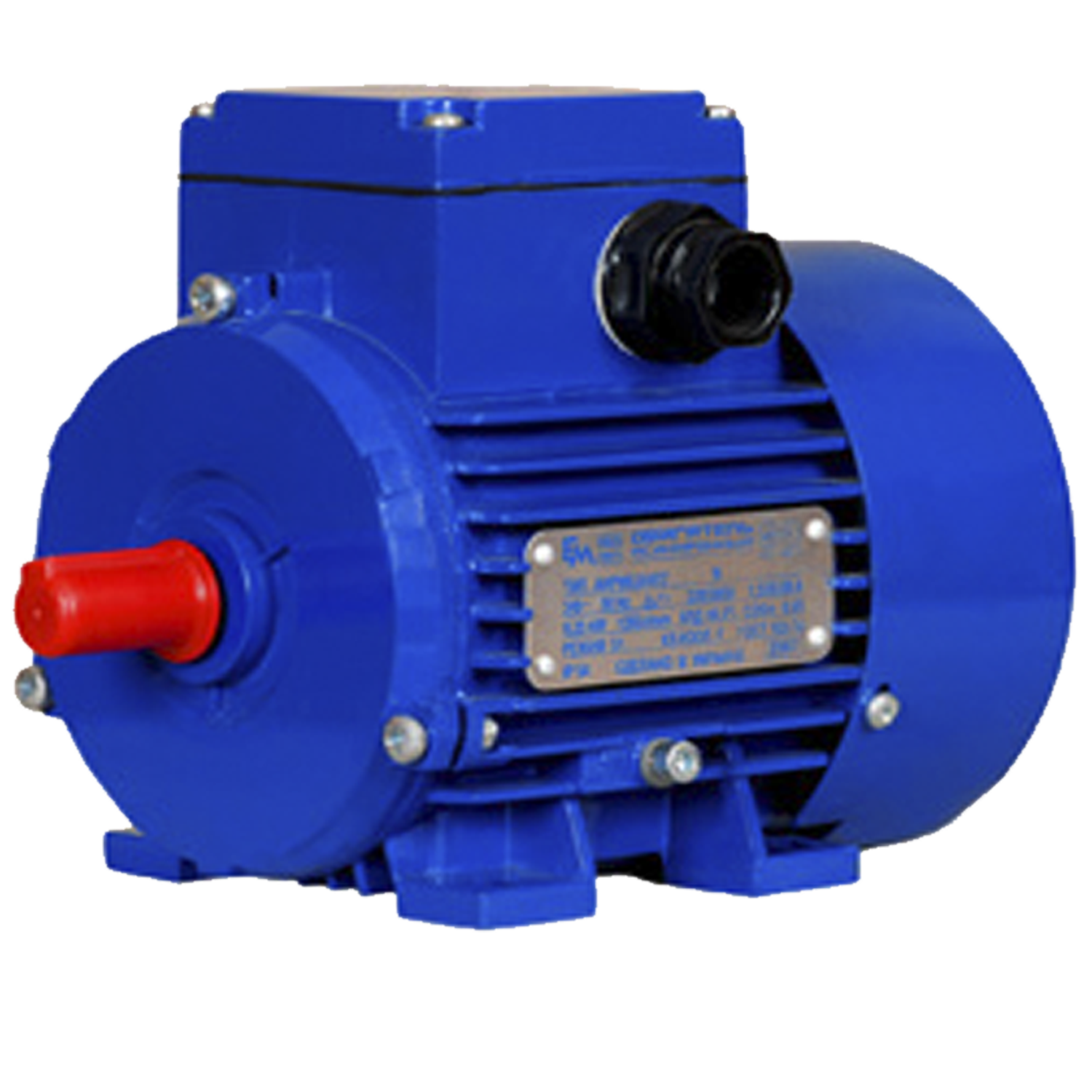 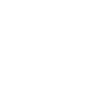 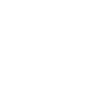 Магнітна (набуття магнітних властивостей)
Дії електричного струму
Дії електричного струму (організм людини)
Теплова
Хімічна та магнітна
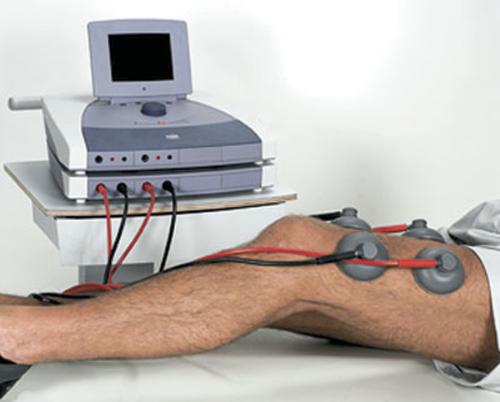 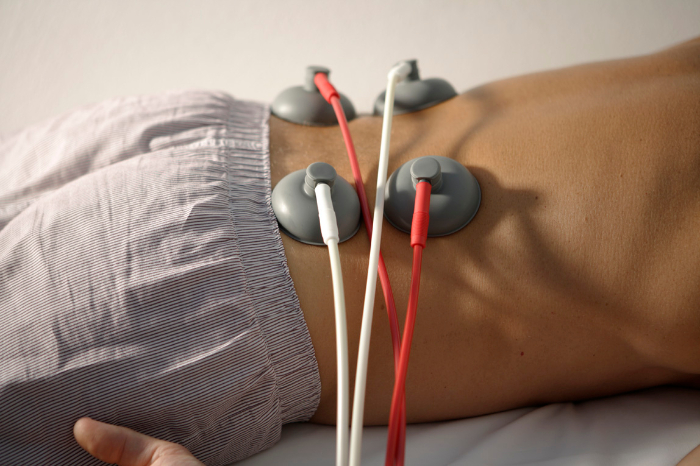 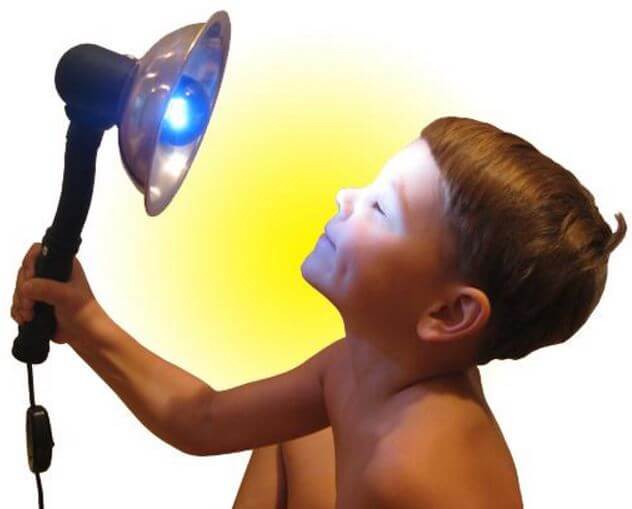 Прогрівання тіла
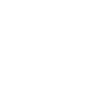 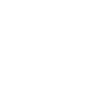 Стимулювання діяльності органів
Дії електричного струму
Який негативний вплив може завдати електричний струм організму людини?
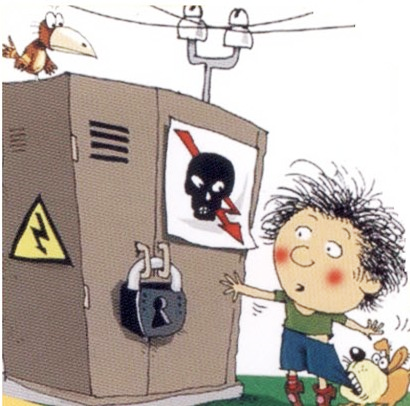 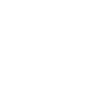 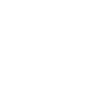 Бесіда за питаннями
1. Що таке електричний струм?
2. Сформулюйте умови виникнення та існування електричного струму.
3. Які речовини відносять до провідників, діелектриків, напівпровідників?
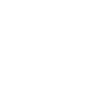 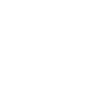 Бесіда за питаннями
4. Як дізнатися, чи проходить у провіднику струм?
5. Перелічіть дії електричного струму.
6. Доведіть, що електричний струм чинить теплову дію; може чинити світлову дію.
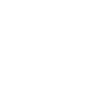 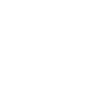 Бесіда за питаннями
7. Опишіть дослід, який підтверджує, що електричний струм чинить хімічну дію.
8. Що слід зробити, щоб намагнітити залізний цвях?
9. Наведіть приклади на підтвердження того, що електричний струм діє на організм людини.
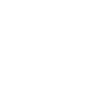 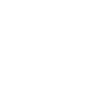 Домашнє завдання
Вивчити § 23 – 24, 
Вправа № 23 (1, 4, 5); 
№ 24 (2 – 4)
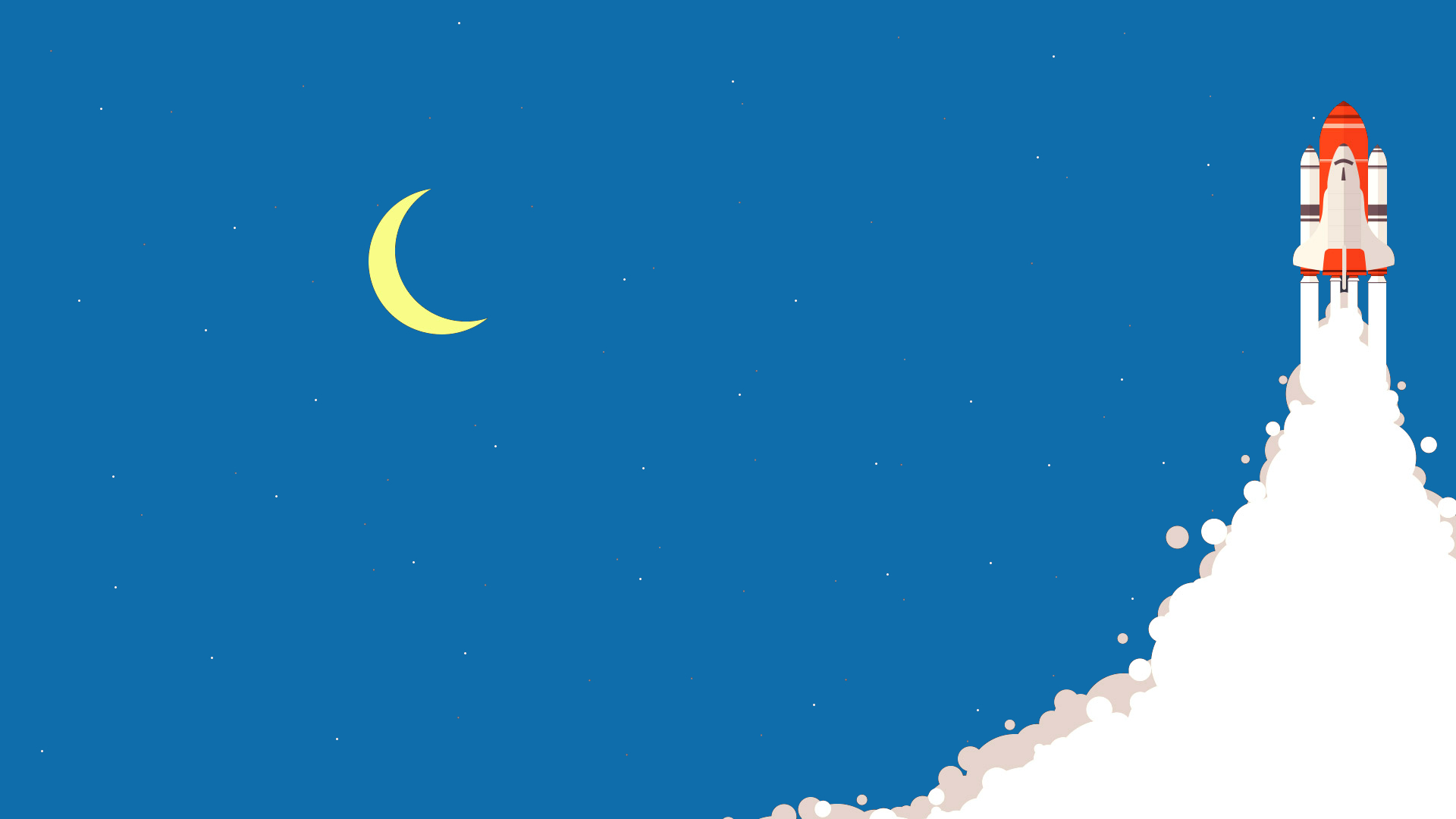 ДЯКУЮ ЗА УВАГУ!